การจัดทำแผนยุทธศาสตร์การพัฒนาระบบส่งเสริมสุขภาพและอนามัยสิ่งแวดล้อม 
ตามแผนพัฒนาสุขภาพแห่งชาติในช่วงแผนพัฒนาเศรษฐกิจและสังคมแห่งชาติ ฉบับที่ 12 พ.ศ. 2560-2564
เอกสารหมายเลข 3
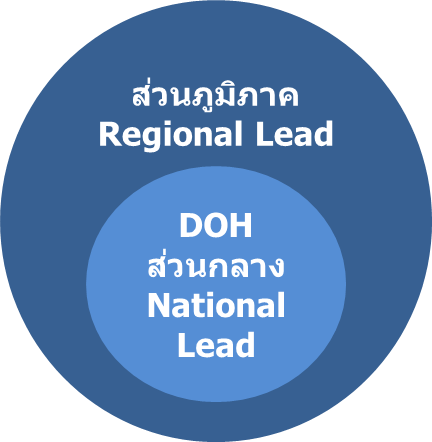 วิสัยทัศน์
กรมอนามัยเป็นองค์กรหลักของประเทศในการอภิบาลระบบส่งเสริมสุขภาพและระบบอนามัยสิ่งแวดล้อมเพื่อสุขภาพประชาชน
พันธกิจ
ทำหน้าที่ในการสังเคราะห์ ใช้ความรู้ และดูภาพรวม เพื่อกำหนดนโยบายและออกแบบระบบส่งเสริมสุขภาพและอนามัยสิ่งแวดล้อม โดยการประสานงาน สร้างความร่วมมือและกำกับดูแลเพื่อให้เกิดความรับผิดชอบต่อการดำเนินงาน
ค่านิยม : HEALTH
H = Health Model (เป็นต้นแบบสุขภาพ) 
E = Ethics (มีจริยธรรม) 
A = Achievement (มุ่งผลสัมฤทธิ์) 
L = Learning (เรียนรู้ ร่วมกัน) 
T = Trust (เคารพและเชื่อมั่น) 
H = Harmony (เป็นอันหนึ่งอันเดียวกัน)
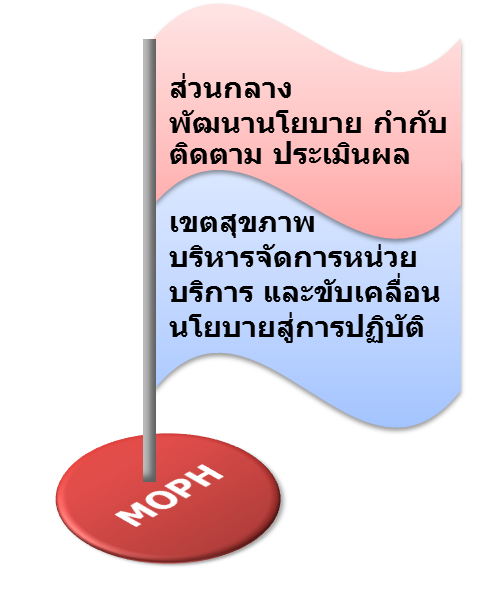 25/04/59
1
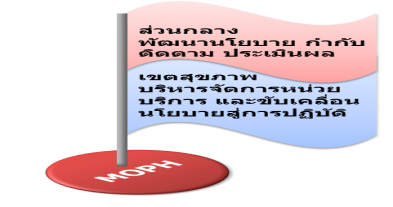 Timeline การจัดทำแผนยุทธศาสตร์การพัฒนาระบบส่งเสริมสุขภาพและอนามัยสิ่งแวดล้อม
ตามแผนพัฒนาสุขภาพแห่งชาติในช่วงแผนพัฒนาเศรษฐกิจและสังคมแห่งชาติ ฉบับที่ 12 พ.ศ. 2560-2564
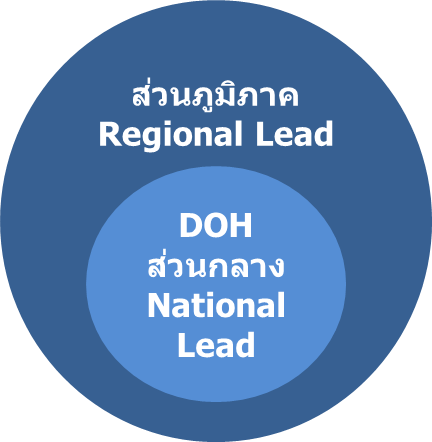 วิสัยทัศน์
กรมอนามัยเป็นองค์กรหลักของประเทศในการอภิบาลระบบส่งเสริมสุขภาพและระบบอนามัยสิ่งแวดล้อมเพื่อสุขภาพประชาชน
พันธกิจ
ทำหน้าที่ในการสังเคราะห์ ใช้ความรู้ และดูภาพรวม เพื่อกำหนดนโยบายและออกแบบระบบส่งเสริมสุขภาพและอนามัยสิ่งแวดล้อม โดยการประสานงาน สร้างความร่วมมือและกำกับดูแลเพื่อให้เกิดความรับผิดชอบต่อการดำเนินงาน
ค่านิยม : HEALTH
H = Health Model (เป็นต้นแบบสุขภาพ) E = Ethics (มีจริยธรรม) A = Achievement (มุ่งผลสัมฤทธิ์) 
L = Learning (เรียนรู้ ร่วมกัน) T = Trust (เคารพและเชื่อมั่น) H = Harmony (เป็นอันหนึ่งอันเดียวกัน)
แต่งตั้งคณะจัดทำแผนยุทธศาสตร์การพัฒนาระบบ สส. และ อวล.ตามแผนพัฒนาสุขภาพแห่งชาติฯ 
(คำสั่งที่ 345/2559 
ลว 1 เม.ย.59)
3
9
21
ประกาศและสื่อสารแผนยุทธศาสตร์ฯ
ประชุม คอก. และ คทง.ติดตามความก้าวหน้าและพิจารณาให้ความเห็นต่อร่างแผนยุทธศาสตร์ฯ (ร่าง 1)
(26 เม.ย.59)
1
18
22
แต่งตั้งคณะจัดทำแผนยุทธศาสตร์ สส. และ อวล.กรมอนามัย พ.ศ.2560-2564
(คำสั่งที่ 205/2559 
ลว 4 มี.ค.59)
จัดสัมมนาประชาพิจารณ์
หน่วยงานนำแผนยุทธศาสตร์ฯ สู่การปฏิบัติ
ถ่ายทอดตัวชี้วัด
จัดทำ Action Plan
บริหารความเสี่ยงโครงการสำคัญ
10
12
19
14
8
ปรับปรุง/จัดทำร่าง
แผนยุทธศาสตร์ฯ 
(ร่าง 2)
ปรับปรุง/จัดทำร่าง
แผนยุทธศาสตร์ฯ 
(ร่าง 3)
ปรับปรุง/จัดทำร่าง
แผนยุทธศาสตร์ฯ 
(ร่าง 4)
ปรับปรุง/จัดทำร่าง
แผนยุทธศาสตร์ฯ 
(ฉบับสมบูรณ์)
จัดทำร่าง
แผนยุทธศาสตร์ฯ (ร่าง1)
ปรับปรุง/จัดทำร่าง
แผนยุทธศาสตร์ฯ 
(ร่าง 5)
2
ปีงบประมาณ พ.ศ.2559
2
11
ประชุมผู้เกี่ยวข้อง (Working Group)หารือแนวทาง/วิธีการ/เครื่องมือในการวิเคราะห์เพื่อจัดทำแผนยุทธศาสตร์ฯ (4 เม.ย.59)
ประชุม คอก.และ คทง.นำเสนอ
กรอบความเชื่อมโยงของแผน
กรอบแนวทางการจัดทำแผนยุทธศาสตร์ฯ
แผนต่างๆ ที่มีอยู่ภายในหน่วยงาน
(29 มี.ค.59)
ประชุม คอก. และ คทง.ติดตามความก้าวหน้าและพิจารณาให้ความเห็นต่อร่างแผนยุทธศาสตร์ฯ (ร่าง 2)
(24 พ.ค.59)
13
4
15
20
ประชุม คอก. และ คทง.ติดตามความก้าวหน้าและพิจารณาให้ความเห็นต่อร่างแผนยุทธศาสตร์ฯ (ร่าง 3)
(21 มิ.ย.59)
ประชุม คทง. ติดตามความคืบหน้าการจัดทำร่างแผนยุทธศาสตร์ฯ (ร่าง 4)
ประชุม คอก. และ คทง.พิจารณาร่างแผนยุทธศาสตร์ฯ (ฉบับสมบูรณ์)
ชี้แจงกรอบแนวทางการจัดทำแผนยุทธศาสตร์ในที่ประชุมกรมอนามัยเพื่อให้หน่วยงานเตรียมการวางแผนรองรับ (11 เม.ย.59)
5
16
ประชุม คทง. ติดตามความคืบหน้าการจัดทำร่างแผนยุทธศาสตร์ฯ (12 เม.ย.59)
6
ประชุม คทง. + Cluster พิจารณาข้อเสนอประเด็นยุทธศาสตร์ของแต่ละ Cluster (22 เม.ย.59)
ประชุม คอก. ติดตามความคืบหน้าการจัดทำร่างแผนยุทธศาสตร์ฯ 
(ร่าง 5)
7
17
Timeline การจัดทำแผนยุทธศาสตร์การพัฒนาระบบส่งเสริมสุขภาพและอนามัยสิ่งแวดล้อม ตามแผนพัฒนาสุขภาพแห่งชาติในช่วงแผนพัฒนาเศรษฐกิจและสังคมแห่งชาติ ฉบับที่ 12 พ.ศ. 2560-2564
กองแผนงาน
เมษายน
Timeline
กระบวนการกำหนด ปดย. (6+2)
กรอบเนื้อหาแผนยุทธศาสตร์ฯ
ประชุม คทง. (2/59) 
ติดตามความคืบหน้า 
(ปรับกระบวนการ +Timeline)
ประชุม คทง.  (3/59) พิจารณาปดย./ปปส./ตชว.
รวบรวม+สรุป ประเด็นสำคัญ@นครสวรรค์
กำหนดแบบฟอร์ม
แจ้งเวียน cluster กำหนดปดย./ปปส./ตชว.
ร่างกรอบเนื้อหาบทที่ 1-3
ประชุม คอก. และ คทง. (2/59) พิจารณาปดย./ปปส./ตชว. และกรอบเนื้อหาบทที่ 1-3
ประชุม คทง.  (1/59)
ชี้แจงกรอบแนวทางจัดทำแผนในที่ประชุมกรม+ แจ้ง ศอ. ทำแผนรองรับ
ปรับรายละเอียด
ตามข้อเสนอที่ประชุม
รวบรวมข้อมูลจาก cluster ดำเนินการกำหนดปดย.
ปรับ Timeine
แจ้งเวียน cluster (ปดย.)
ปรับข้อมูล
เตรียมข้อมูลนำเสนอ
4
5-7
20-21
27-30
8-9
11
12
13-19
22
22-25
26
Output
ร่างแผนยุทธศาสตร์ 1 ประกอบด้วย
บทที่ 1 กรอบหลักการของแผนยุทธศาสตร์ฯ 
บทที่ 2 การประเมินสถานะของกรมอนามัย
บทที่ 3 บริบทกระทรวงสาธารณสุข (ประเด็นยุทธศาสตร์ เป้าประสงค์ ตัวชี้วัด และเป้าหมาย)
นำข้อมูลจาก Change มากำหนดปดย.
Cluster กำหนดปดย. ส่งกผ. 20 เม.ย.59
Working Group + Cluster
3
Timeline การจัดทำแผนยุทธศาสตร์การพัฒนาระบบส่งเสริมสุขภาพและอนามัยสิ่งแวดล้อม ตามแผนพัฒนาสุขภาพแห่งชาติในช่วงแผนพัฒนาเศรษฐกิจและสังคมแห่งชาติ ฉบับที่ 12 พ.ศ. 2560-2564
พฤษภาคม
กองแผนงาน
ประชุม คอก. และ คทง. (3/59) ติดตามความก้าวหน้าและพิจารณาให้ความเห็นต่อร่างแผนยุทธศาสตร์ฯ
พิจารณา SWOT และยุทธศาสตร์
พิจารณา ยุทธศาสตร์
ประชุม คทง.  (4/59)
ประชุม คทง.  (5/59)
ร่างบทที่ 1-3
แจ้งเวียน Cluster วิเคราะห์ยุทธศาสตร์ด้วย TOWS Matrix และมาตรการสำคัญ
ปรับรายละเอียดและเตรียมข้อมูลนำเสนอ คอก. และ คทง.
ปรับรายละเอียดตามข้อเสนอจาก คอก. และ คทง.
แจ้งเวียน Cluster วิเคราะห์ SWOT
1-9
16
17-23
10
11-15
24
25-31
Output
ร่างแผนยุทธศาสตร์ 2 ประกอบด้วย
บทที่ 1 บทที่ 2 และบทที่ 3 บริบทกระทรวงสาธารณสุข (ประเด็นยุทธศาสตร์ เป้าประสงค์ ตัวชี้วัด เป้าหมาย และมาตรการสำคัญ)
วิเคราะห์ SWOT
วิเคราะห์ยุทธศาสตร์ด้วย TOWS Matrix และมาตรการสำคัญ
Working Group + Cluster
4
Timeline การจัดทำแผนยุทธศาสตร์การพัฒนาระบบส่งเสริมสุขภาพและอนามัยสิ่งแวดล้อม ตามแผนพัฒนาสุขภาพแห่งชาติในช่วงแผนพัฒนาเศรษฐกิจและสังคมแห่งชาติ ฉบับที่ 12 พ.ศ. 2560-2564
มิถุนายน
กองแผนงาน
พิจารณา
กิจกรรม
แนวทางการแปลงแผนฯ
แนวทางกำกับติดตาม
ประชุม คอก. และ คทง. (4/59) ติดตามความก้าวหน้าและพิจารณาให้ความเห็นต่อร่างแผนยุทธศาสตร์ฯ
ร่างแนวทางการกำกับติดตามประเมินผล
ร่างแนวทางการแปลงแผนสู่การปฏิบัติ
ประชุม คทง.  (6/59)
แจ้งเวียน คอก. และ คทง. พิจารณาร่างแผนยุทธศาสตร์ฯ
เตรียมข้อมูลนำเสนอในการประชุม คอก.และ คทง.
แจ้งเวียน Cluster กำหนดกิจกรรมที่จะดำเนินการ
ปรับร่างแผนยุทธศาสตร์ตามมติที่ประชุม
ปรับรายละเอียดตามมติที่ประชุม
1-7
13-20
8
8-12
22-30
21
Output
ร่างแผนยุทธศาสตร์ 2 ประกอบด้วย
บทที่ 1 บทที่ 2 บทที่ 3 และ
บทที่ 4 แนวทางการแปลงแผนสู่การปฏิบัติ
บทที่ 5 แนวทางการติดตามประเมินผล
กำหนดกิจกรรมที่จะดำเนินการ
พิจารณาร่างแผนยุทธศาสตร์ฯ
Working Group
5
Timeline การจัดทำแผนยุทธศาสตร์การพัฒนาระบบส่งเสริมสุขภาพและอนามัยสิ่งแวดล้อม ตามแผนพัฒนาสุขภาพแห่งชาติในช่วงแผนพัฒนาเศรษฐกิจและสังคมแห่งชาติ ฉบับที่ 12 พ.ศ. 2560-2564
กรกฎาคม
กองแผนงาน
ประชุม คทง. (7/59) 
พิจารณาร่างแผนยุทธศาสตร์
กำหนดรูปแบบการจัดงานสัมมนาประชาพิจารณ์
จัดสัมมนาประชาพิจารณ์
จัดประชุม คอก. และ คทง. (5/59) พิจารณาร่างแผนยุทธศาสตร์ก่อนการจัดประชาพิจารณ์
ทำหนังสือเชิญสัมมนาประชาพิจารณ์
เตรียมร่างแผนยุทธศาสตร์นำเสนอ คทง.
แต่งตั้ง คทง.จัดสัมมนา
ปรับร่างแผนยุทธศาสตร์
ประสานและเตรียมจัดประชาพิจารณ์
ปรับปรุง/จัดทำร่าง
แผนยุทธศาสตร์ฯ (ฉบับสมบูรณ์)
ประสานและเตรียมจัดประชาพิจารณ์
23-31
1-4
15-20
5
6-13
14
22
Output
ร่างแผนยุทธศาสตร์ฉบับสมบูรณ์
เข้าร่วมเป็น คทง.จัดสัมมนาประชาพิจารณ์ และดำเนินการตามบทบาทหน้าที่
Working Group
6
Timeline การจัดทำแผนยุทธศาสตร์การพัฒนาระบบส่งเสริมสุขภาพและอนามัยสิ่งแวดล้อม ตามแผนพัฒนาสุขภาพแห่งชาติในช่วงแผนพัฒนาเศรษฐกิจและสังคมแห่งชาติ ฉบับที่ 12 พ.ศ. 2560-2564
สิงหาคม
กองแผนงาน
ประกาศและสื่อสารแผนยุทธศาสตร์ฯ
หน่วยงานนำแผนยุทธศาสตร์ฯ   สู่การปฏิบัติ 
ถ่ายทอดตัวชี้วัด
จัดทำ Action Plan
บริหารความเสี่ยงโครงการสำคัญ
ประชุม คอก. และ คทง. (6/59)
พิจารณาร่างแผนยุทธศาสตร์ฯ (ฉบับสมบูรณ์)
ปรับปรุงร่างแผนยุทธศาสตร์ (ฉบับสมบูรณ์)
เสนออธิบดี ลงนามให้ความเห็นชอบ
21
4
21-31
5-10
Output
แผนยุทธศาสตร์การพัฒนาระบบส่งเสริมสุขภาพและอนามัยสิ่งแวดล้อม ตามแผนพัฒนาสุขภาพแห่งชาติในช่วงแผนพัฒนาเศรษฐกิจและสังคมแห่งชาติ ฉบับที่ 12 พ.ศ. 2560-2564
7